Approvals
For PeopleSoft Finance
Transactions Requiring Approval
Journal Entries
Budget Transfers (Budget Amendments)
eTravel Requests (new system being developed)
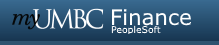 Approvals Tile
Journal Entries
Budget Transfers
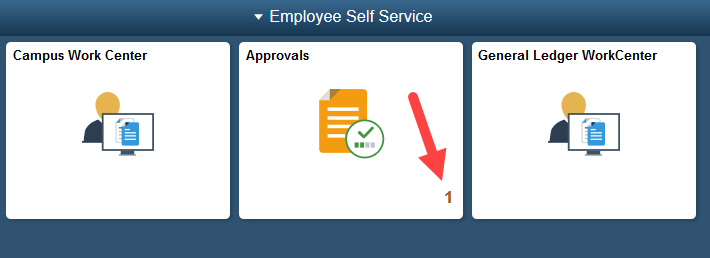 Pending Approvals
Transaction type
ID number
Submission date
Name of originator
Dollar amount
Transaction Details
Approve or Deny
Accessing the Worklist
eTravel Approvals
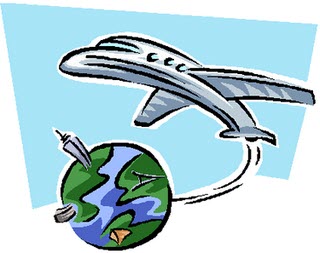 Worklist
eTravel Approval
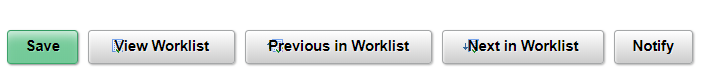